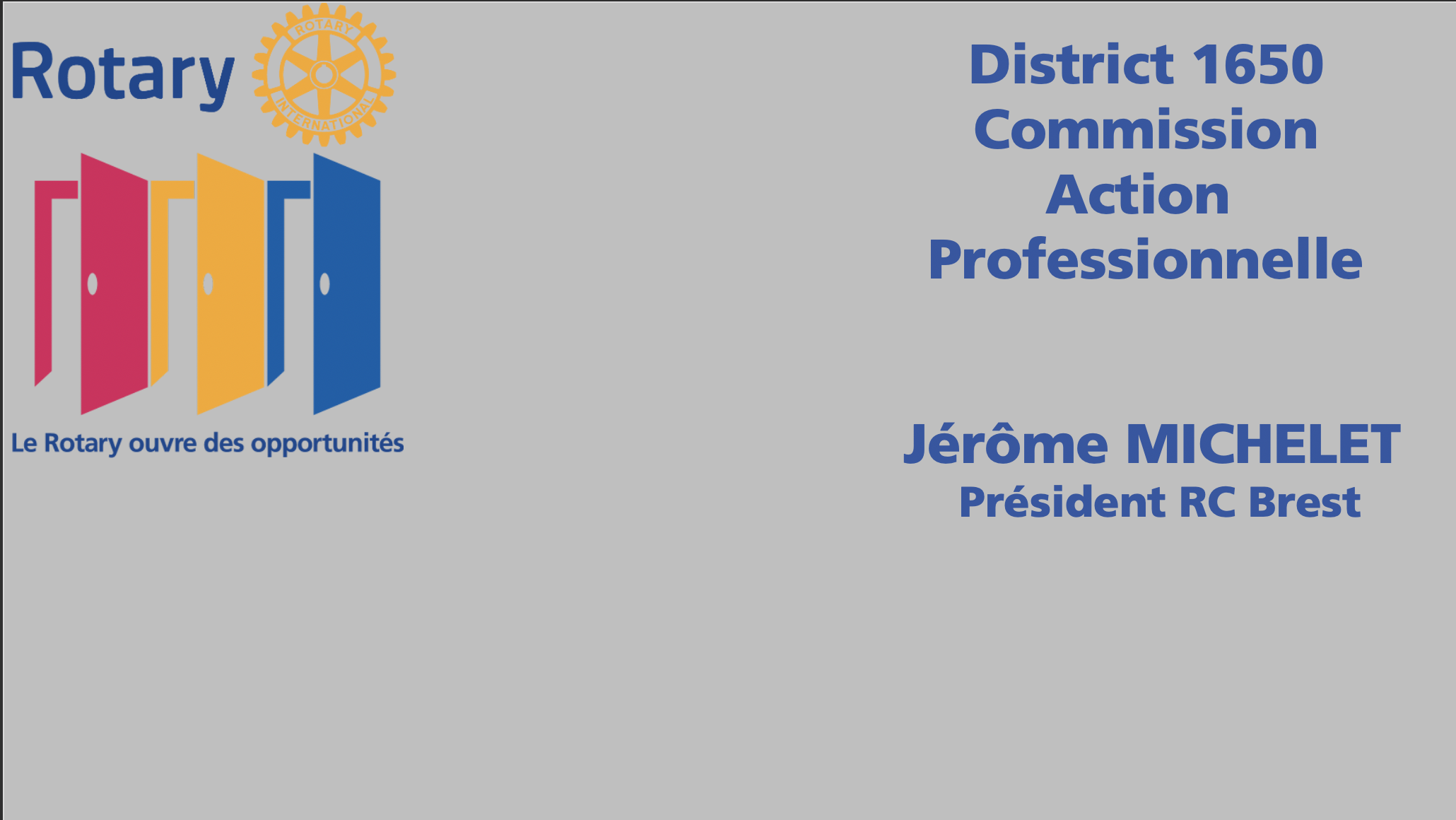 Action au profit des étudiants
25 janvier 2021
Les jeunes
Peu touchés par la crise sanitaire
Fortement impactés par les crises économique et sociale
Pour longtemps.

Trois problèmes
Moins de revenu
Moins de vie sociale
Moins de formation
1. Revenus
Plus de petits boulots (McDo, babysit)
Crèvent de faim, loyers impayés
Confirmé par Rotaract
Des Rotarys aident (collecte, distribution de nourriture, aide au loyer)
2. Vie sociale
Ville étudiante, loin de la famille, notamment les étrangers
Seul dans son 15 m², pas de cours, pas de bar, on ne sort pas
Avenir sombre, emplois détruits, montagne de dettes publiques
Moral dans les chaussettes
Des Rotarys aident (cellule d’écoute)
3. Formation
Cours en ligne, moins de stages, étranger…, diplôme au rabais ?
Enorme demande de coaching, cf. Vannes
Des Rotarys aident (création d’un stage 2 mois non rémunéré)
Brest: utiliser notre expérience professionnelle pour donner du vécu
BBS confirme l’utilité, accrue pour les étrangers.
52 étudiants coachés, beaucoup de Marocains, moitié de femmes
Traité en Inter-Clubs
Affiner CV LdM, faire passer du vécu, créer du lien
Leur parler du Rotary
Les jeunes nous appellent au secours
Nous avons des compétences à leur donner
Action jeunesse, action professionnelle, action internationale
Les jeunes sont notre avenir, à nous de les aider.